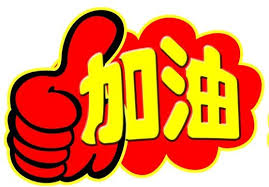 男
女
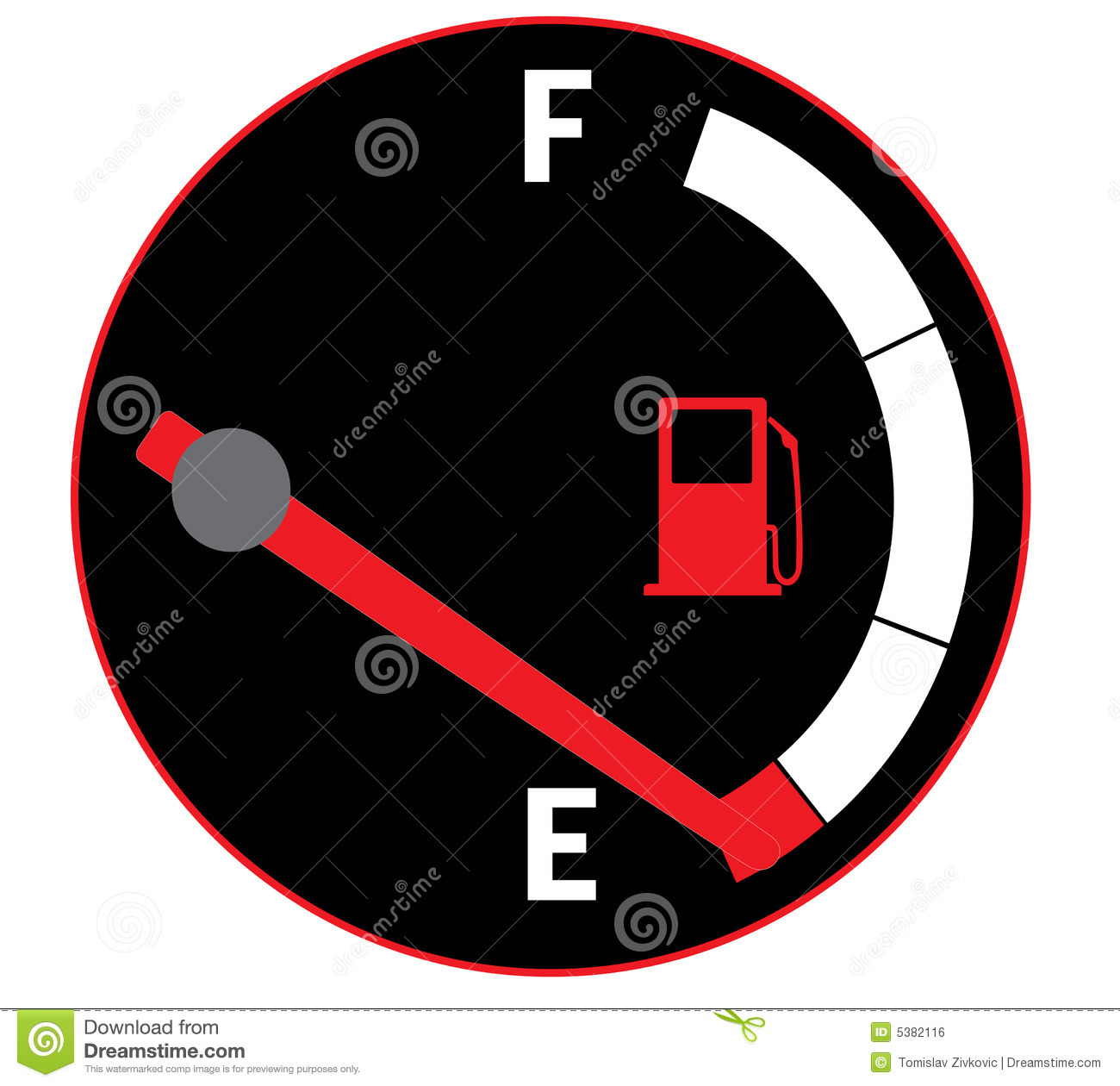 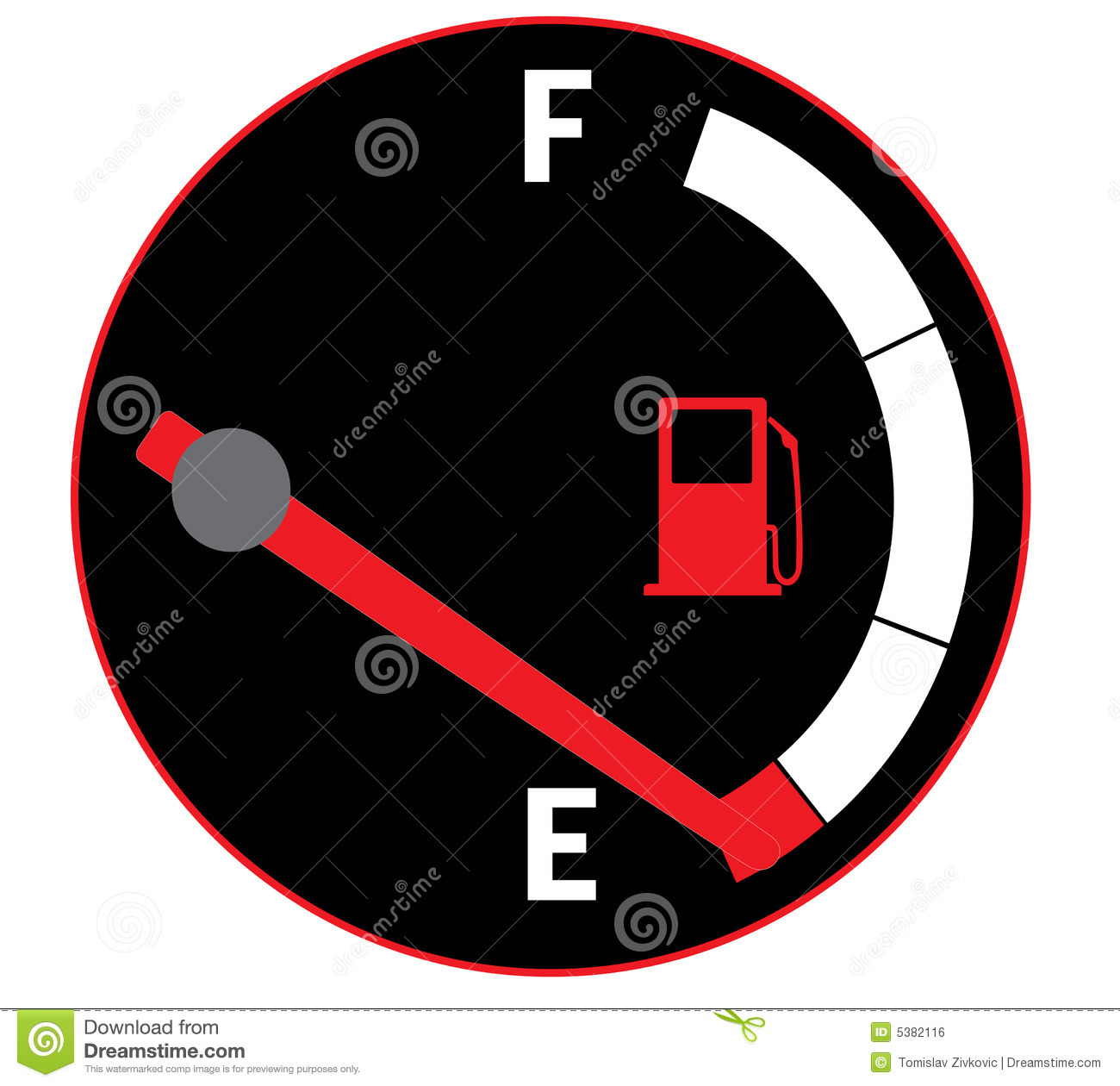 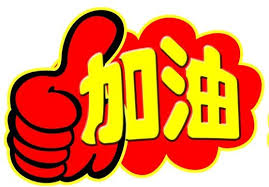 男
女
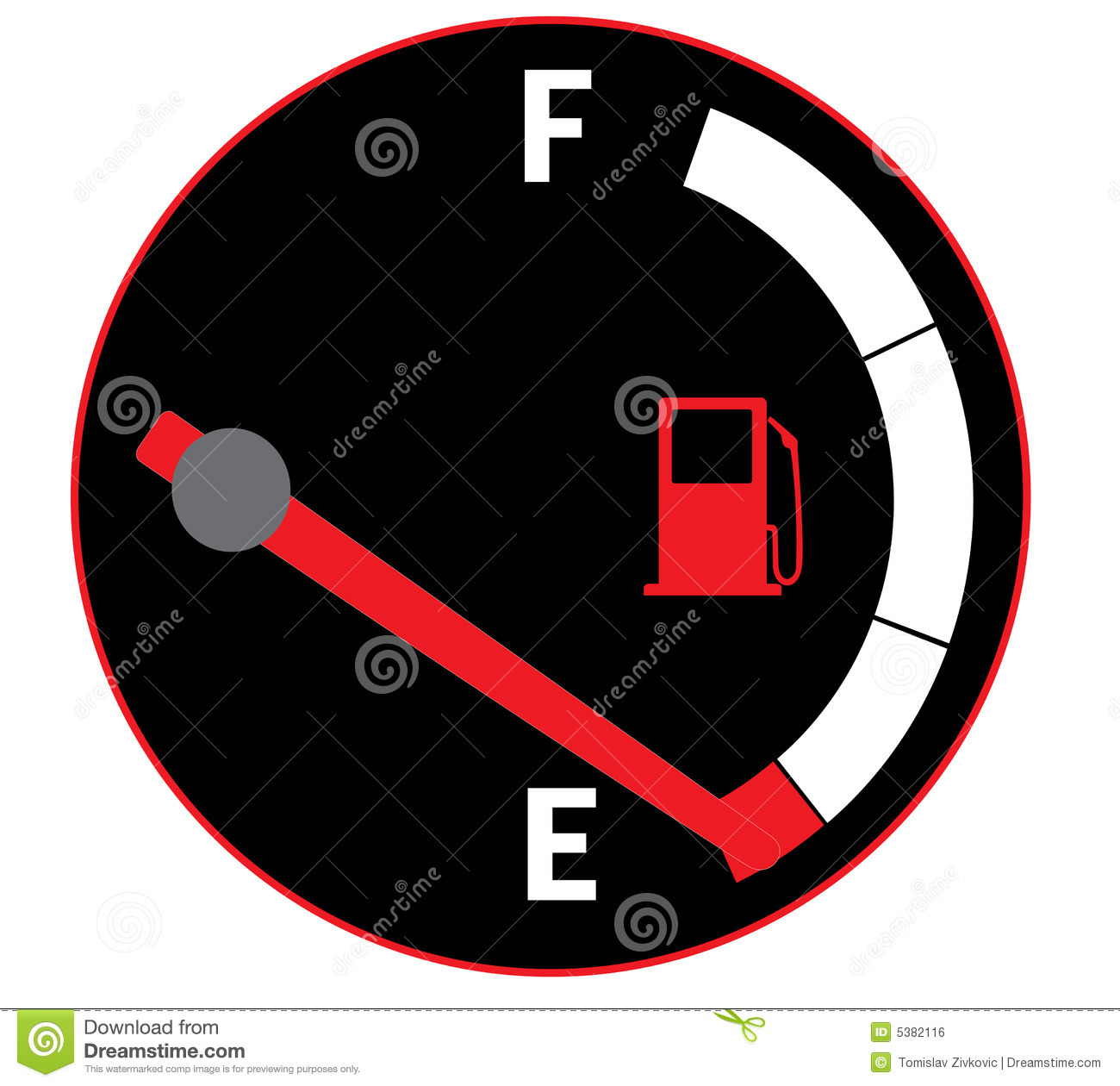 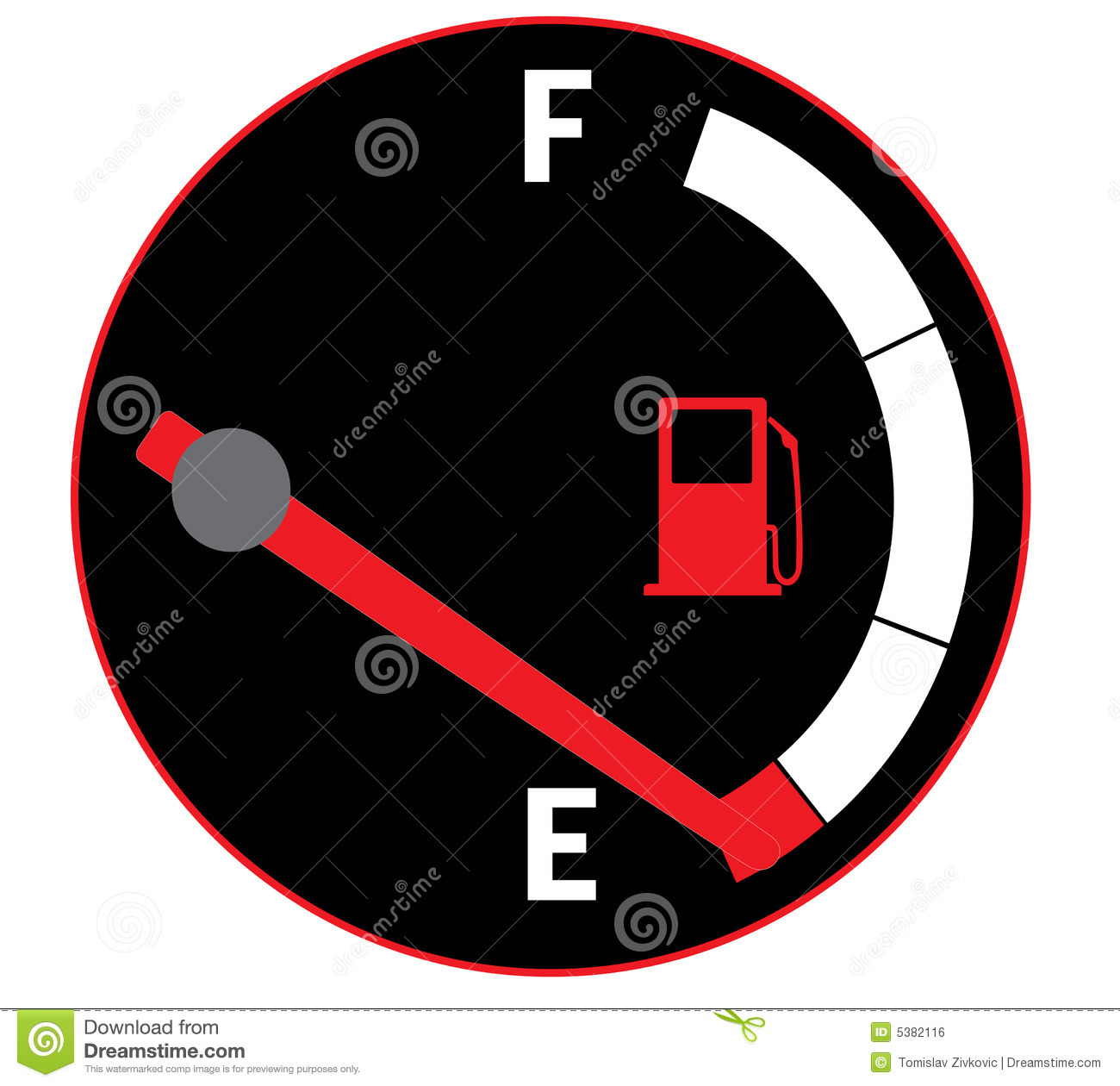 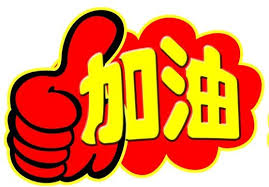 男
女
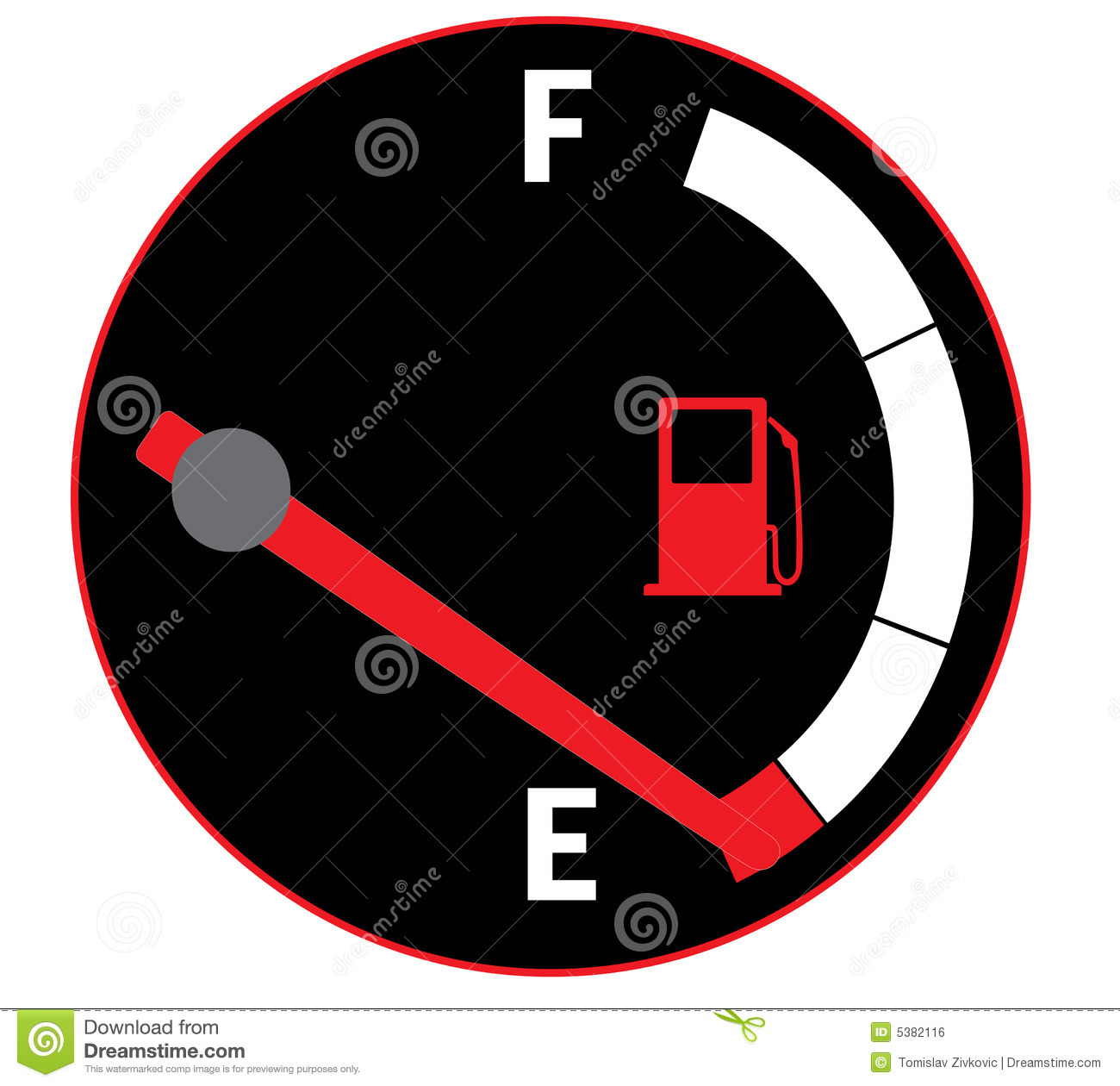 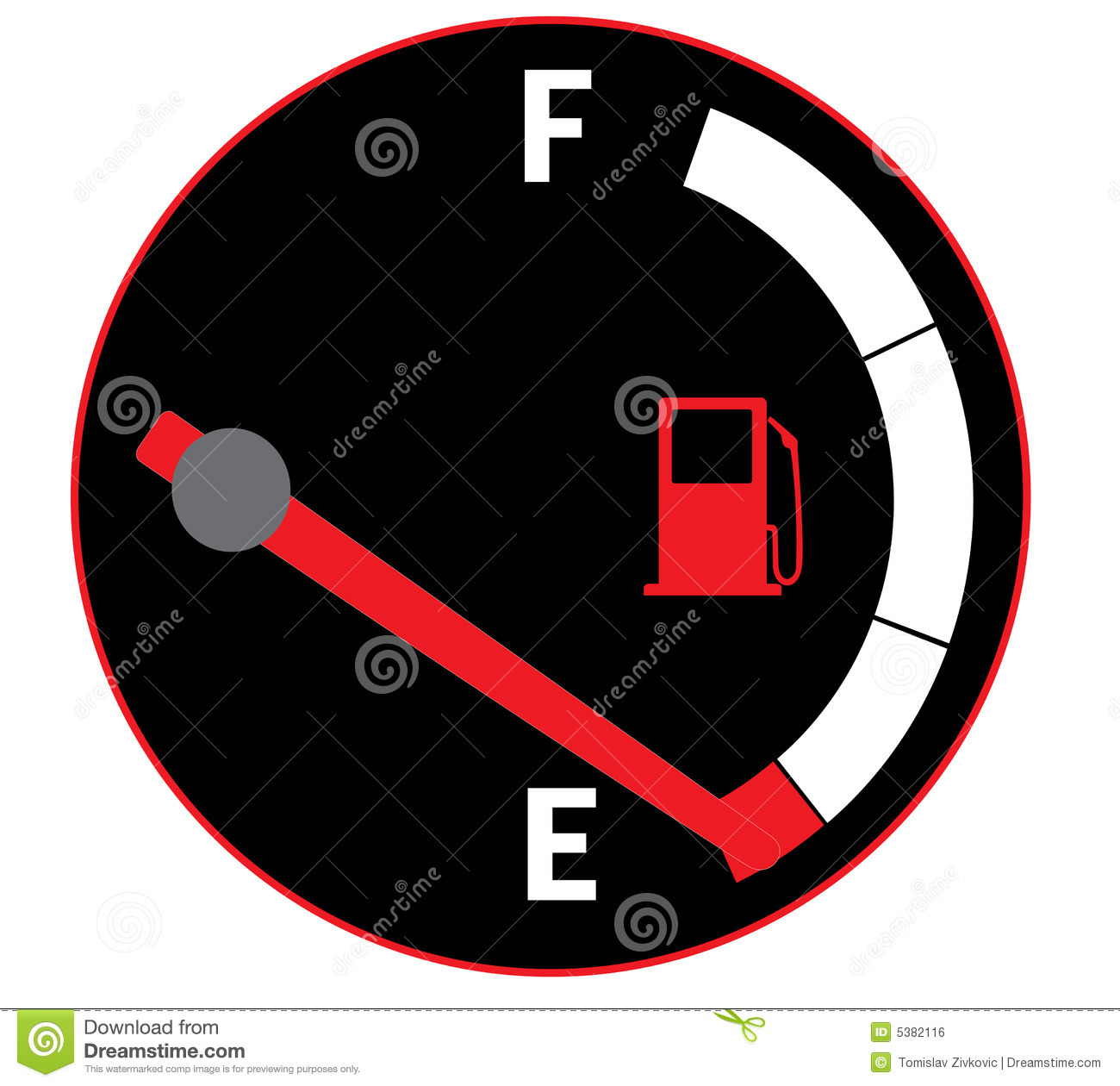 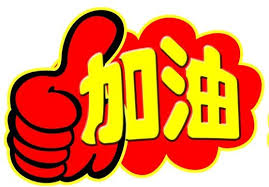 男
女
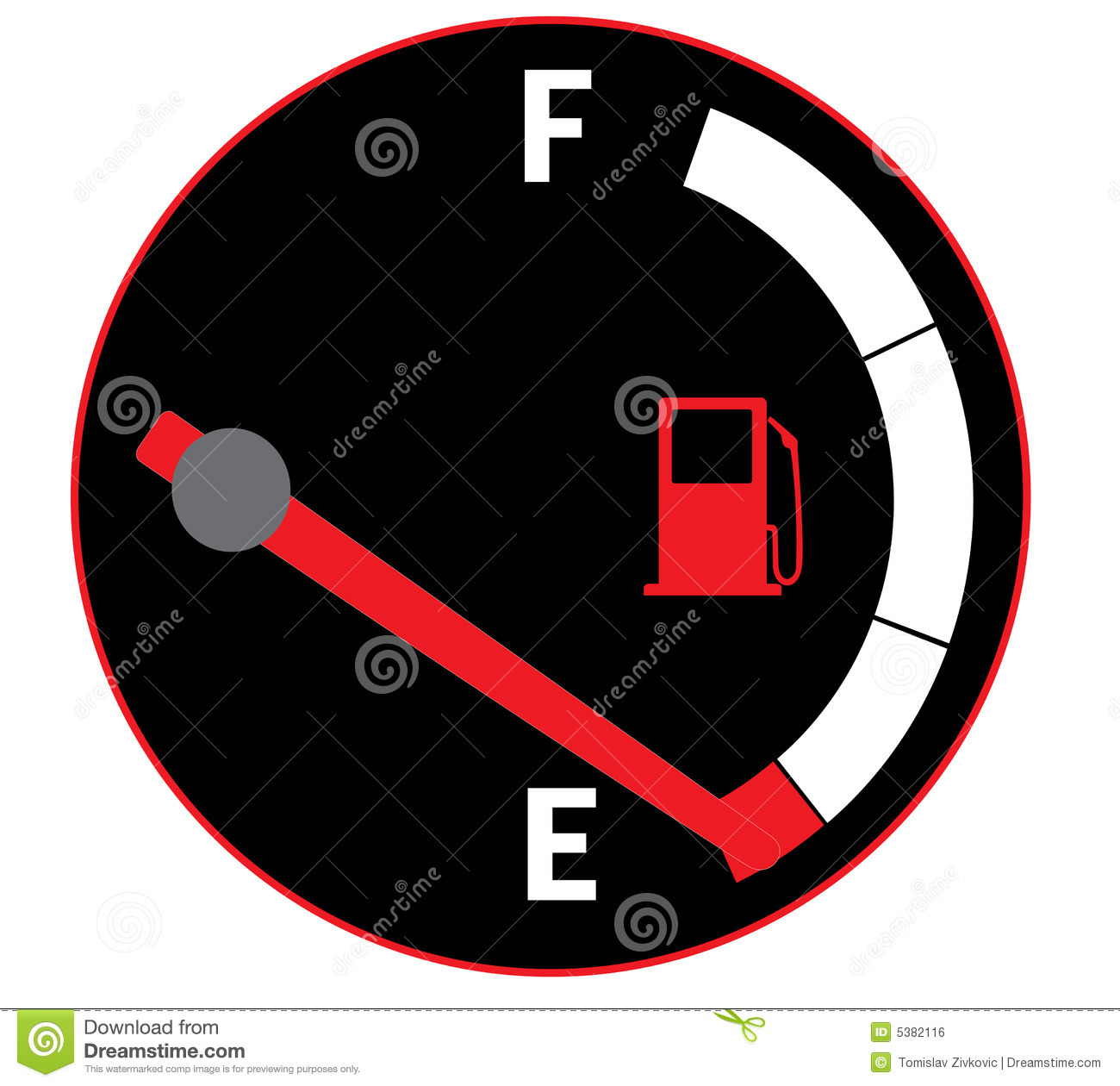 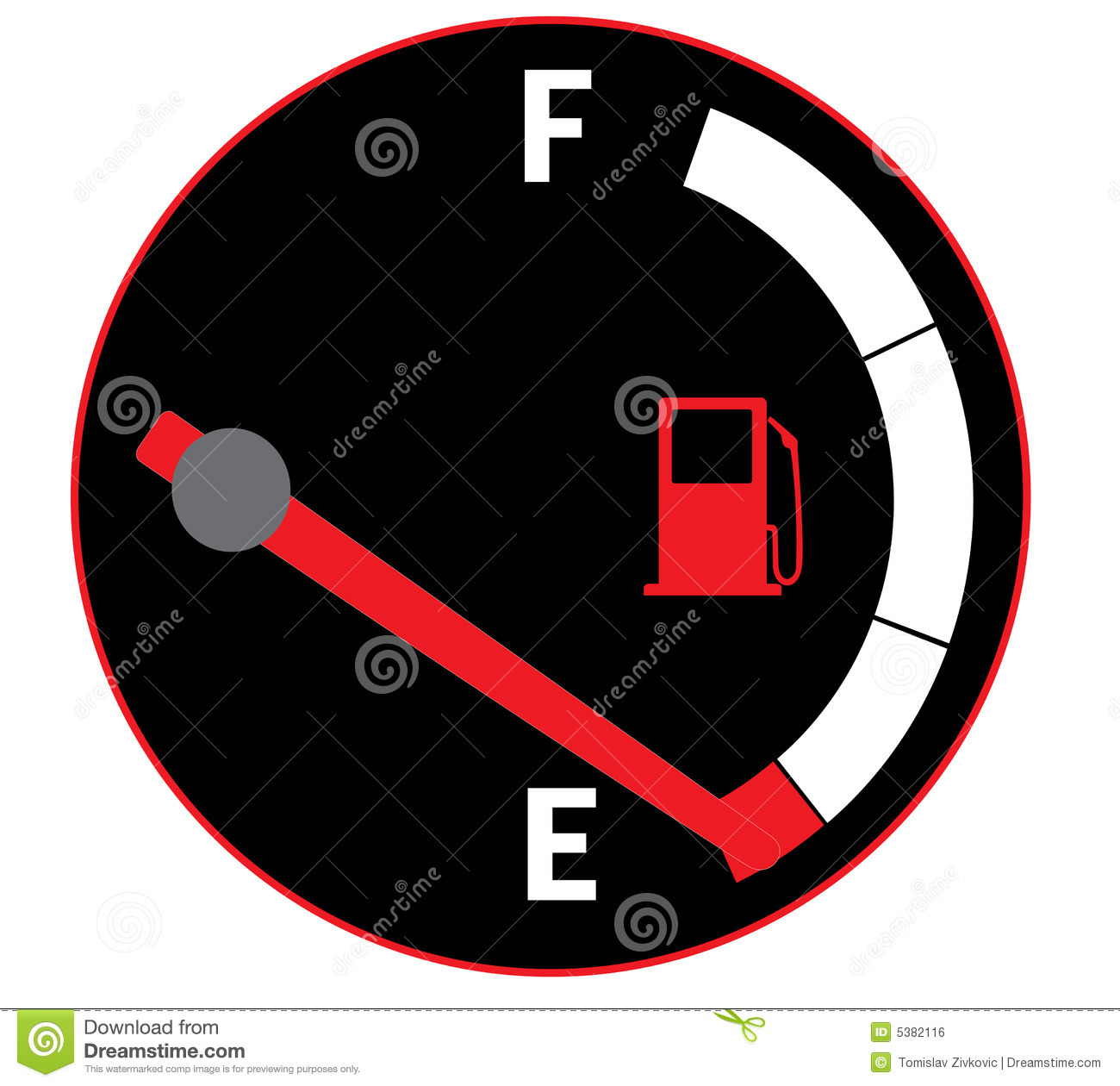 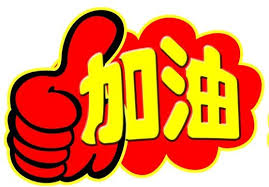 绿队
红队
蓝队
紫队
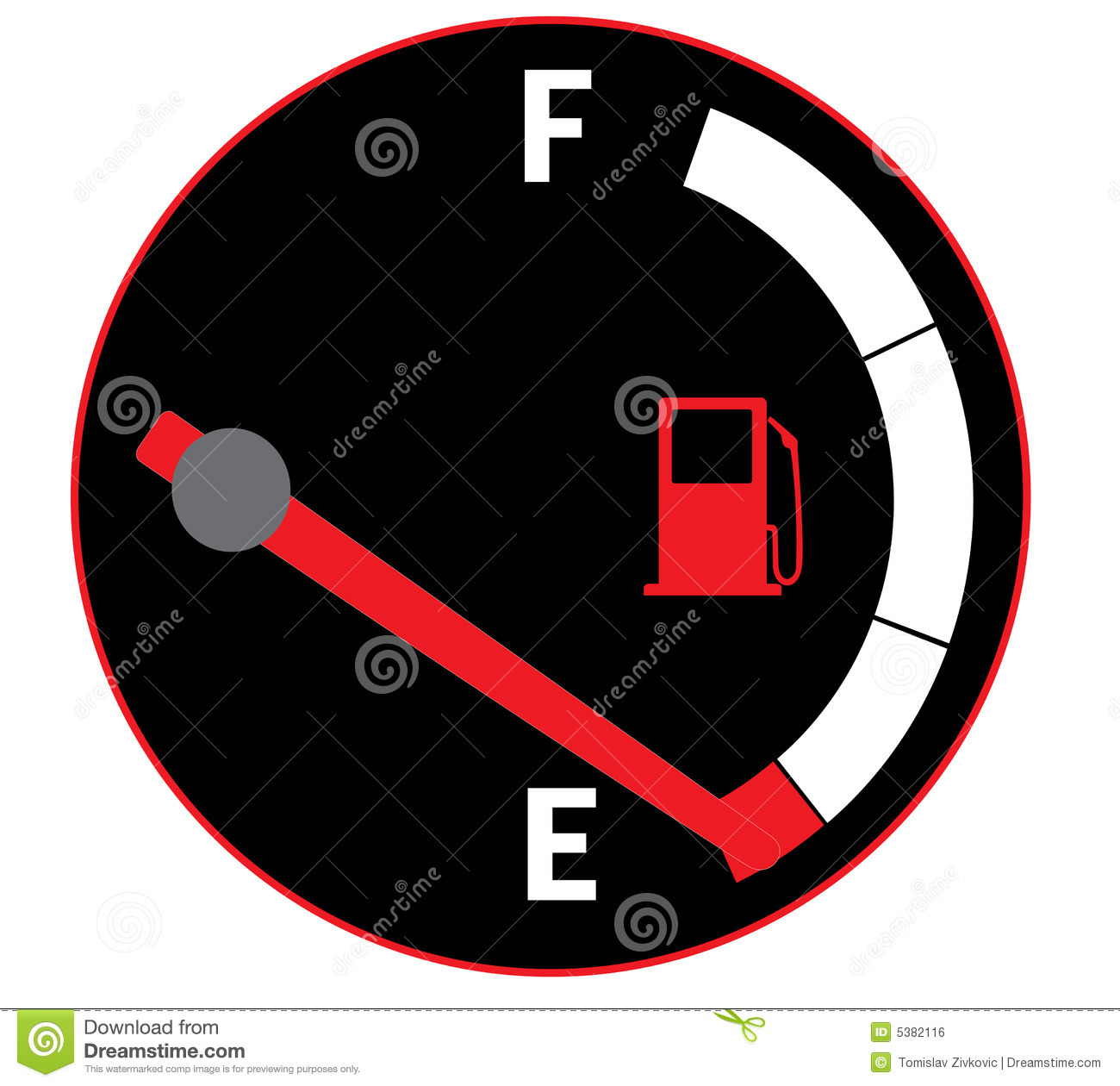 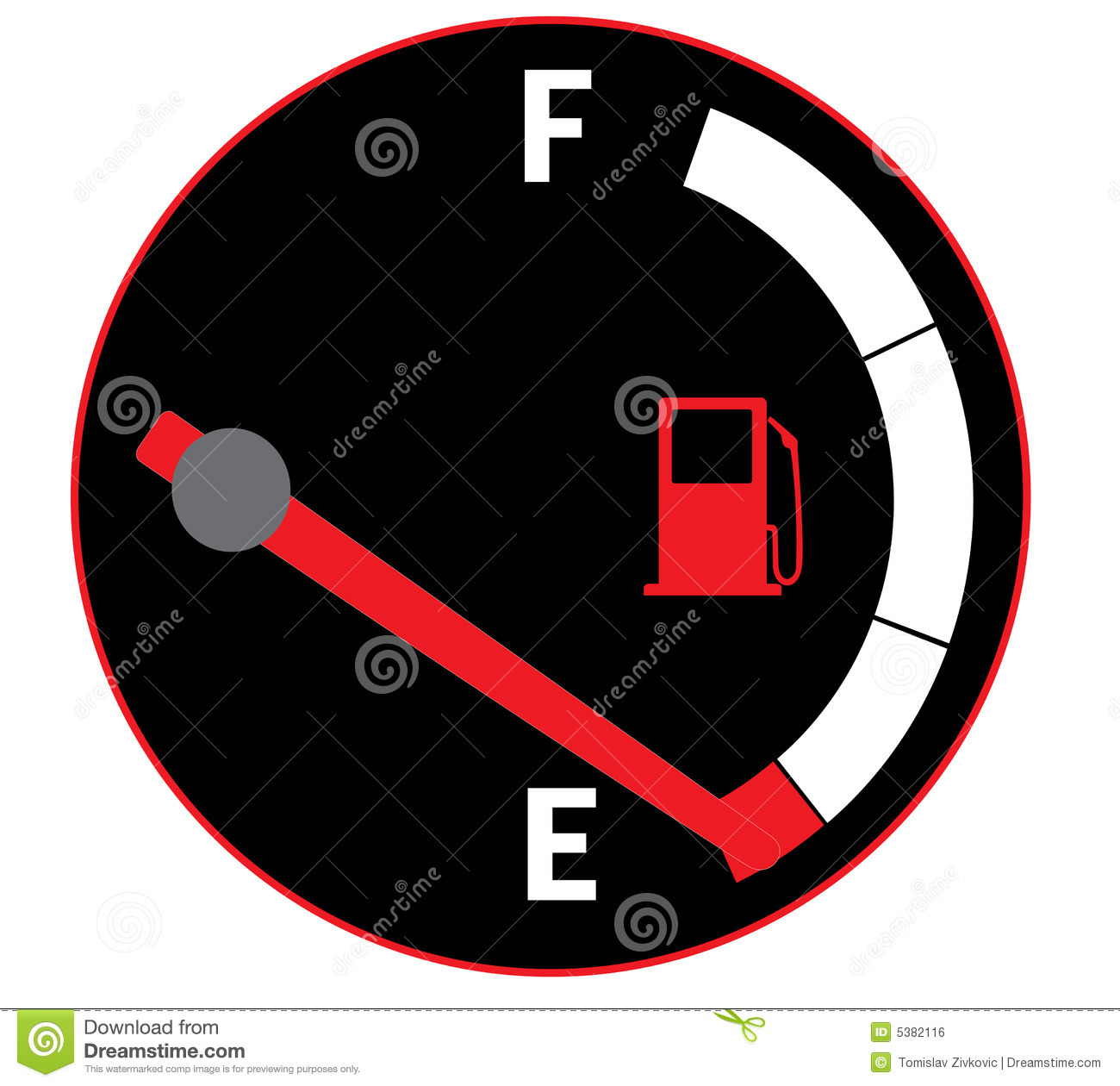 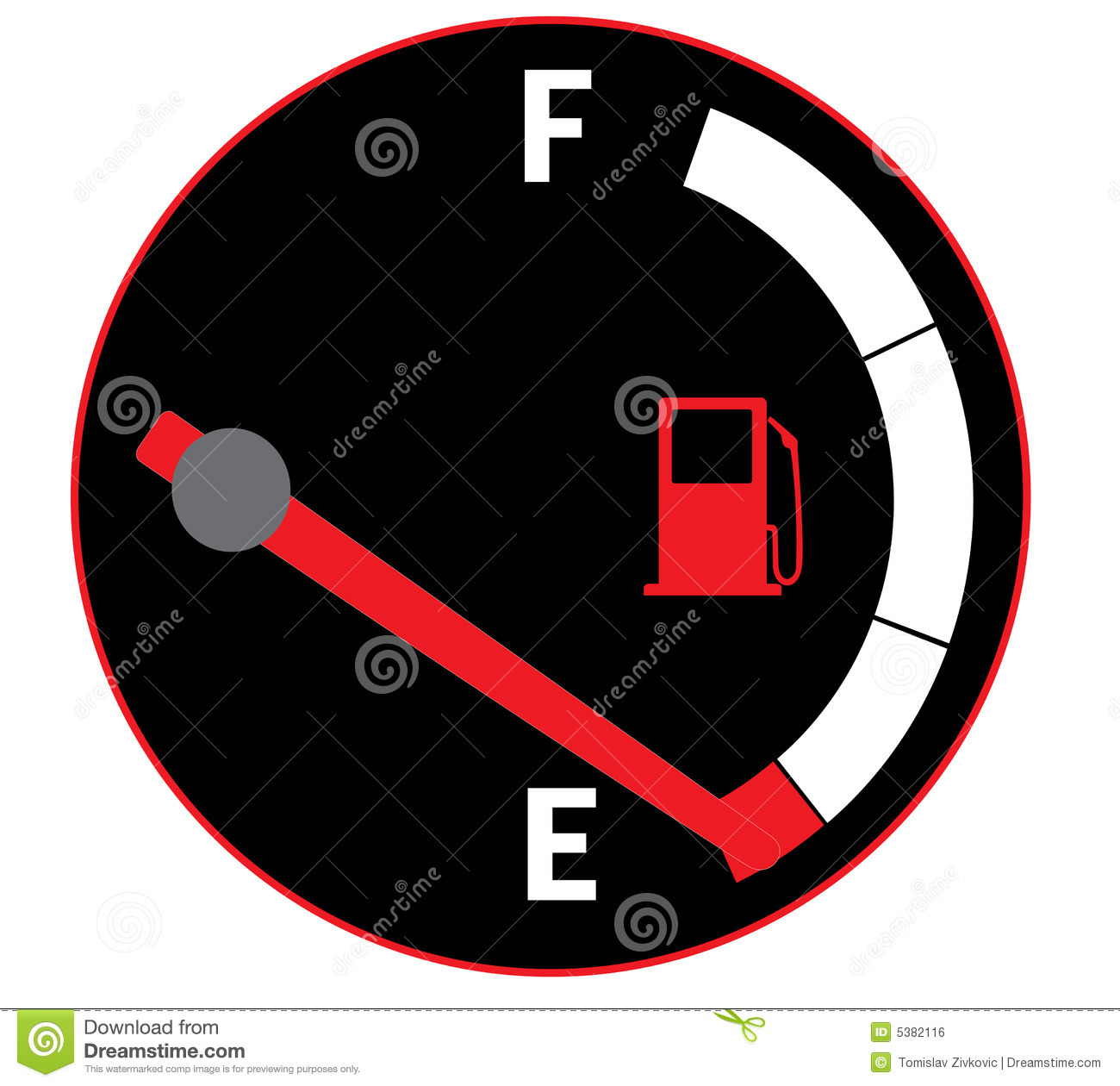 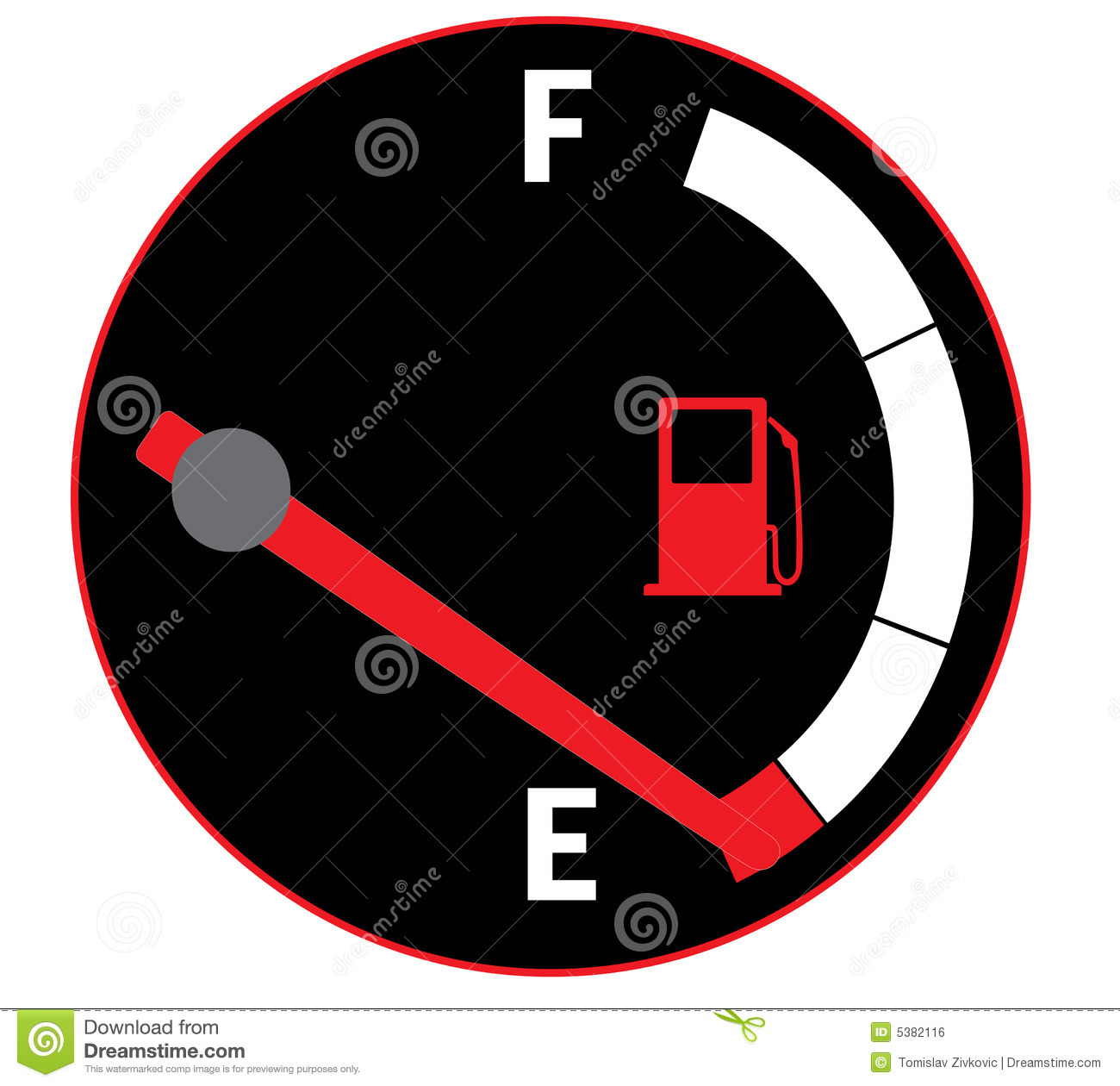 蓝队
lánduì
红队
hóngduì
紫队
zǐduì
橙队
chéngduì
绿队
lǜduì
黄队
huángduì
白队
báiduì
黑队
hēiduì
灰队
huīduì
粉红队
fěnhóngduì
棕队
zōngduì
[Speaker Notes: For primary. Print off two copies and lineup on board. Tick points on for good work/behaviour and points off for poor behaviour. Say team with most points get a sticker each at the end.]
Strategies
VISUALS (Wall Posters, Colour Coding)
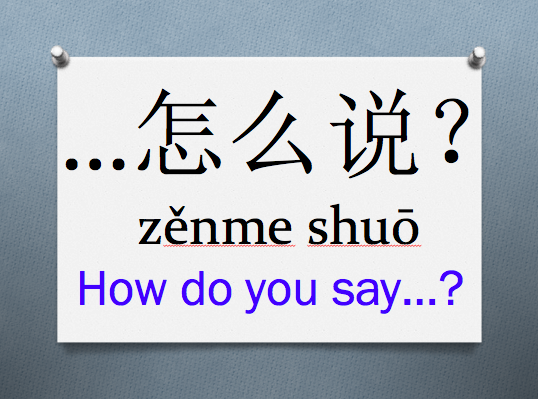 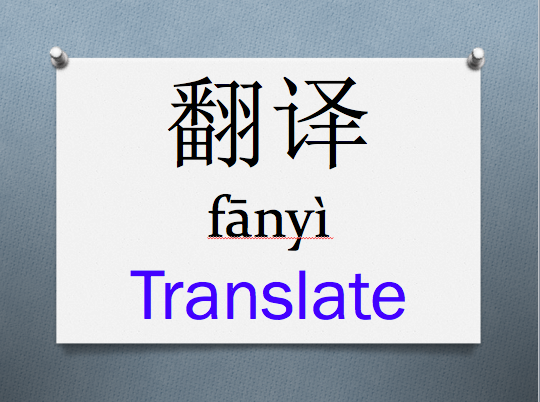 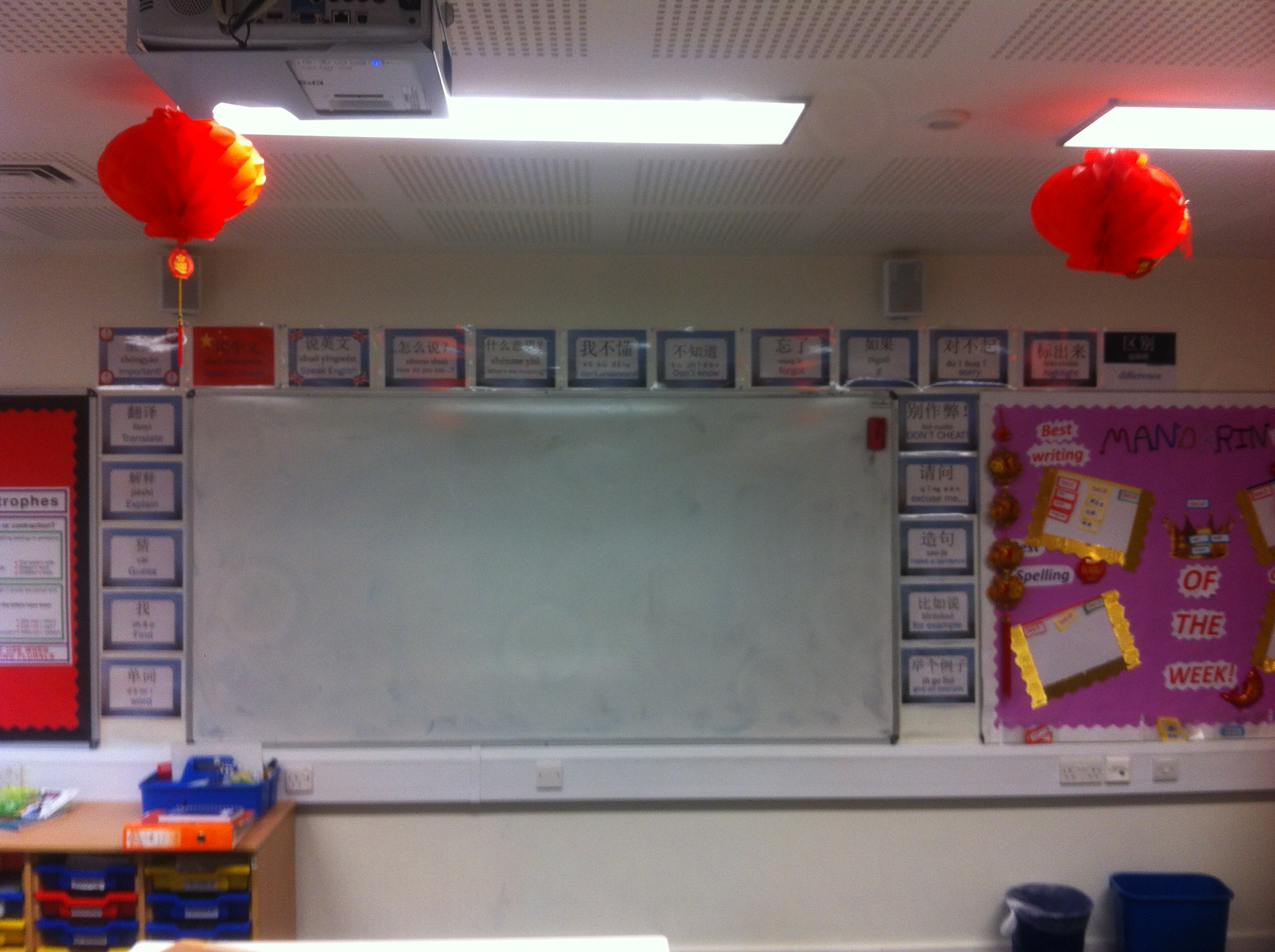 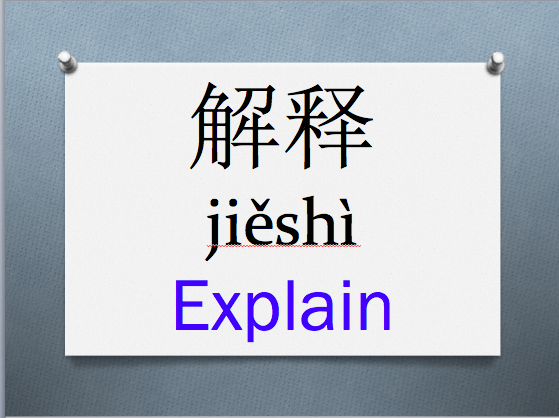 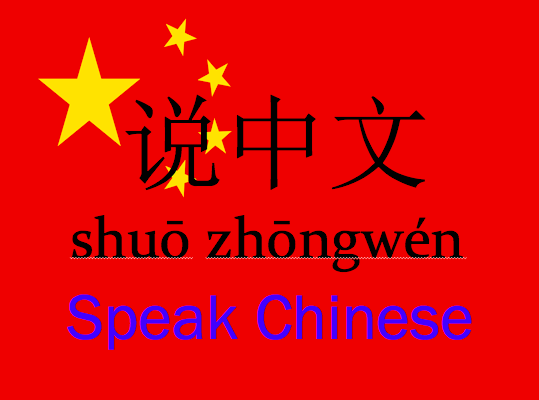 [Speaker Notes: USE INTERACT! here]
Strategies
MANTRA
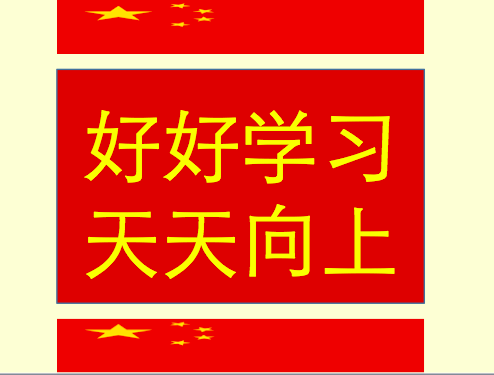 [Speaker Notes: USE INTERACT! here]
Strategies
干嘛!
BANTER
帅哥！
美女！
别这么二！
[Speaker Notes: USE INTERACT! here]
请交换本子，然后给同桌打分。
Troubleshooting
Rephrasing
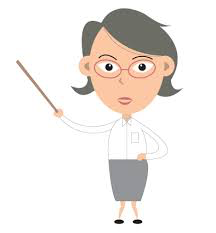 Swap books right?
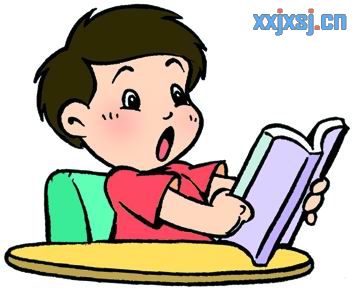 对，然后给同桌打分(+mime)
[Speaker Notes: FROM JONES AND HALLIWELL]
Troubleshooting
请交换本子，然后给同桌打分。
Jenny同学请来解释。
Pupil Interpreting
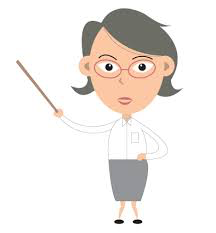 We swap books with each other and give each other a score
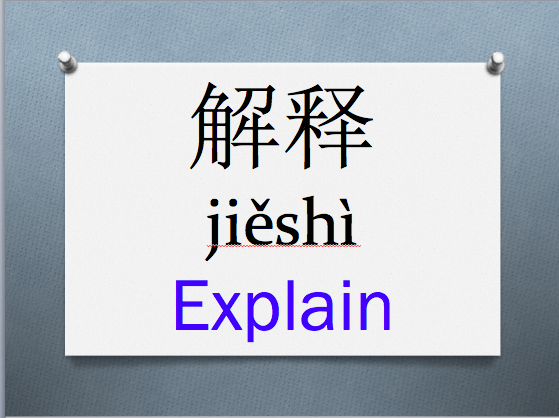 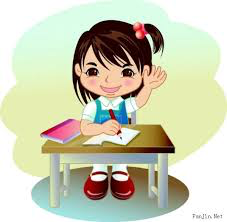 对！非常好！
[Speaker Notes: FROM JONES AND HALLIWELL. DON’T PATRONISE!!!!!!!!!!]
Troubleshooting
对，然后给同桌打分(+mime)
。
Classroom Codeswitching
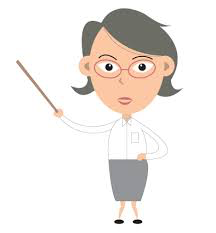 I still don’t get it
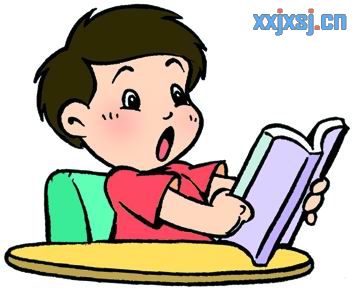 给你的partner打分(+mime)
[Speaker Notes: FROM MACARO (2010) – Classroom codeswitching is where you “add” English words to a sentence primarily said in Mandarin.]